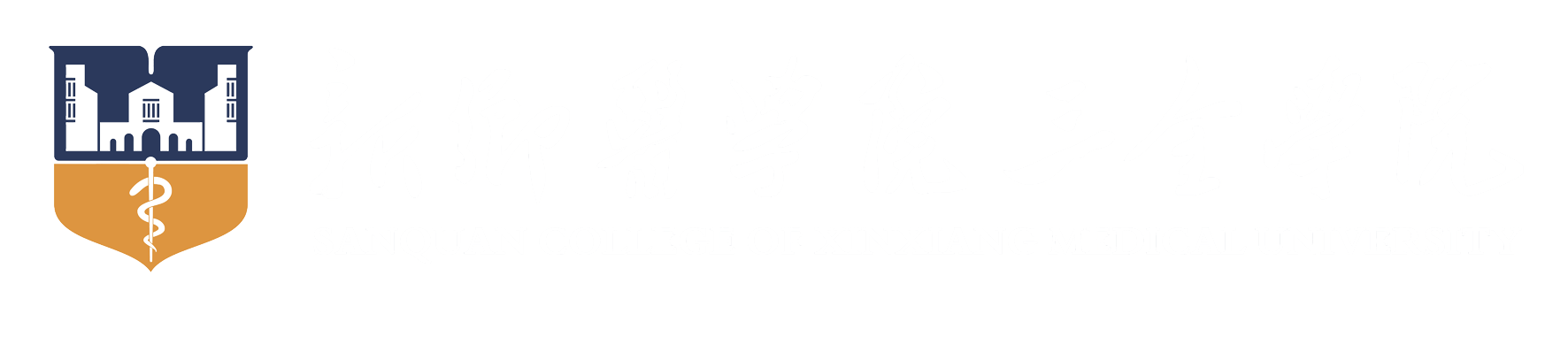 X X X X X X X X X X工 作 汇 报
单位名称
XXXX年XX月
01
02
04
05
03
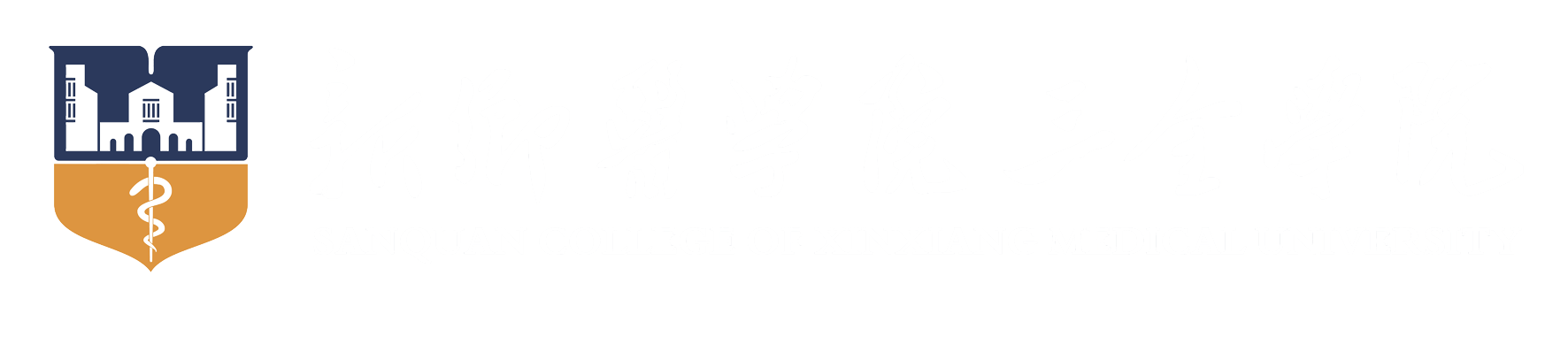 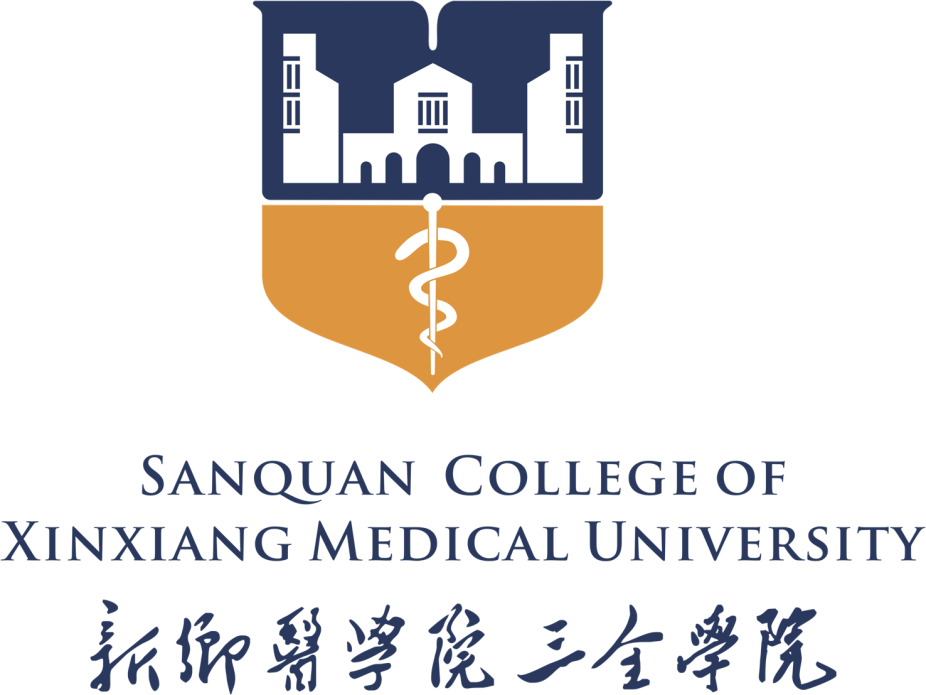 输入文字
输入文字
输入文字
输入文字
输入文字
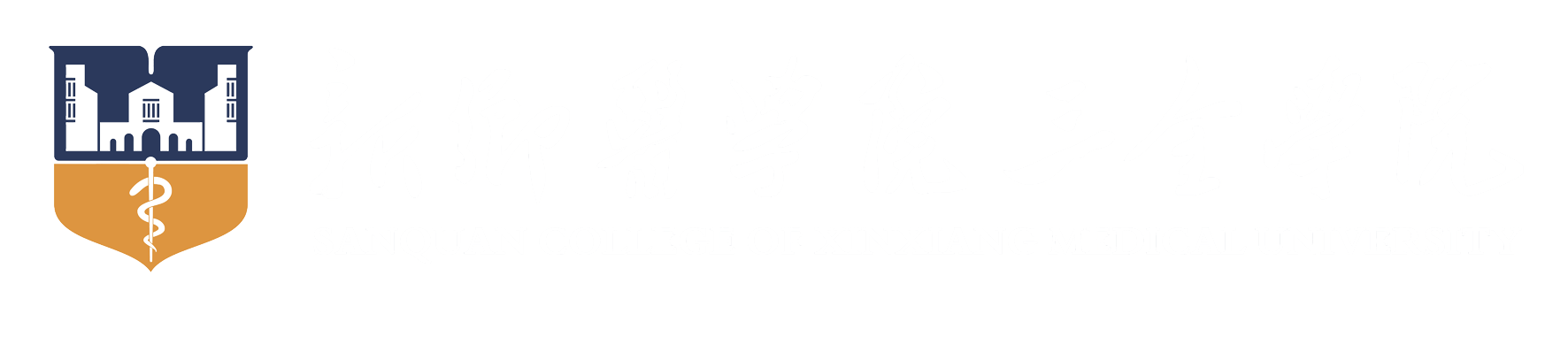 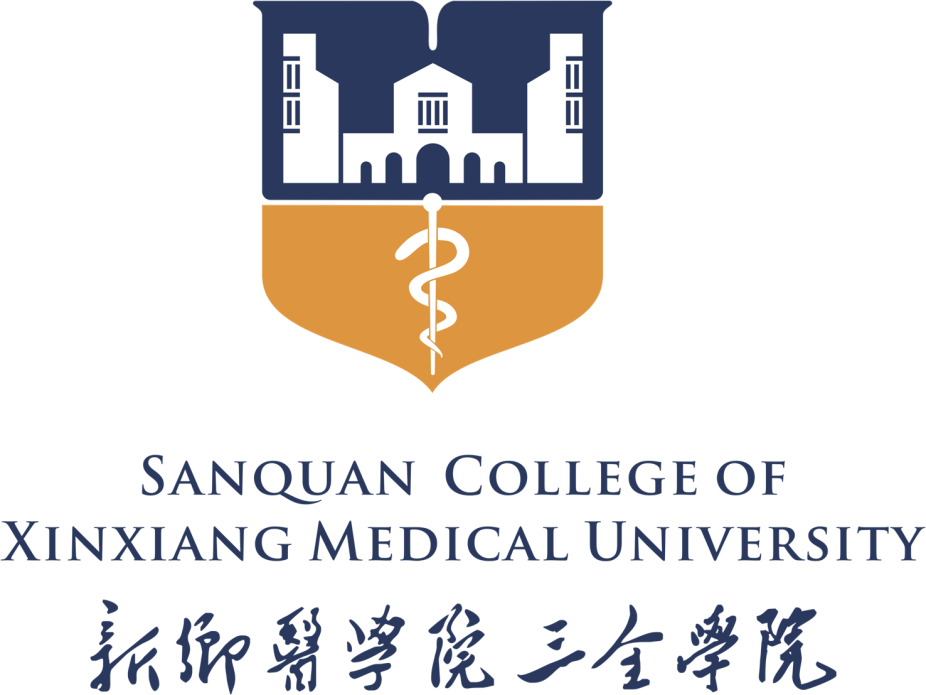 1
输入标题文字
输入英文标题字体
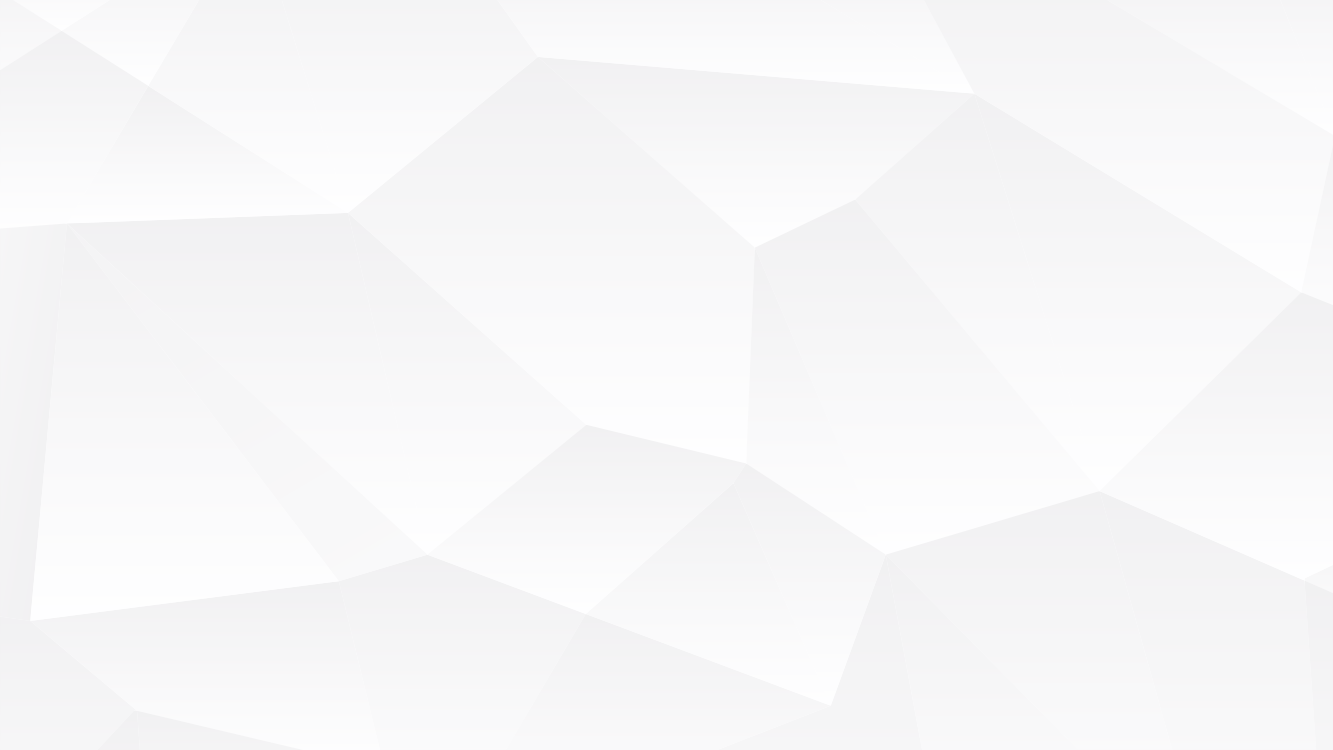 输入文字
输入文字
输入文字
输入文字
一、输入标题文字
输入文字
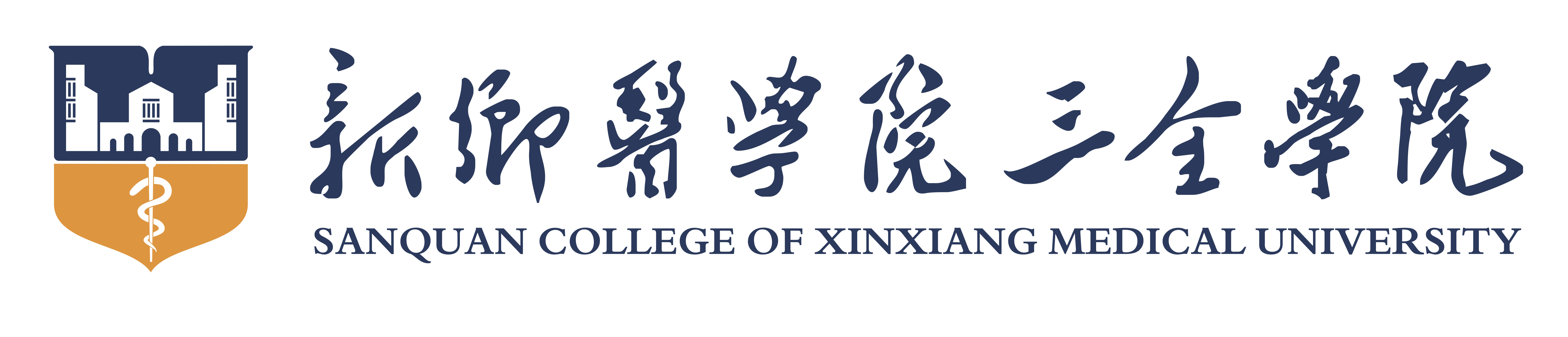 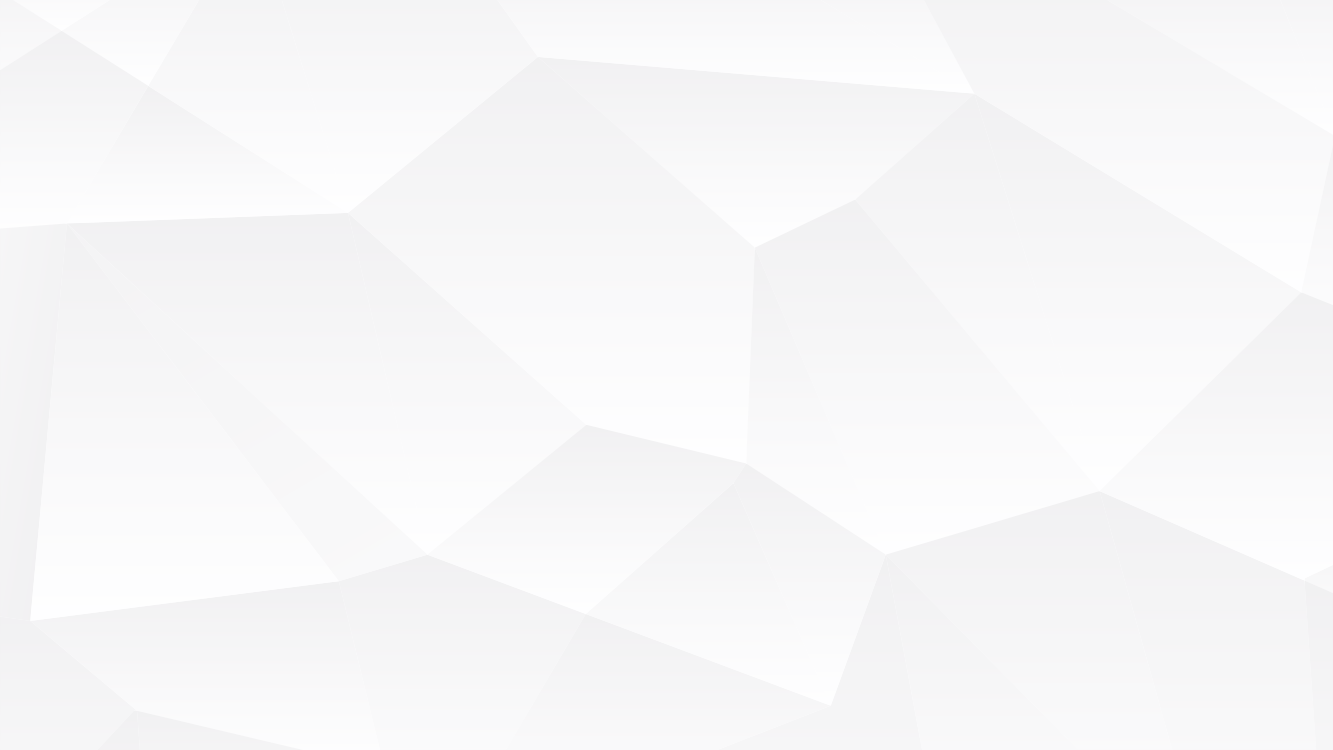 一、输入标题文字
二、输入标题文字
文字
文字
文字
输入文字
二、输入标题文字
输入文字
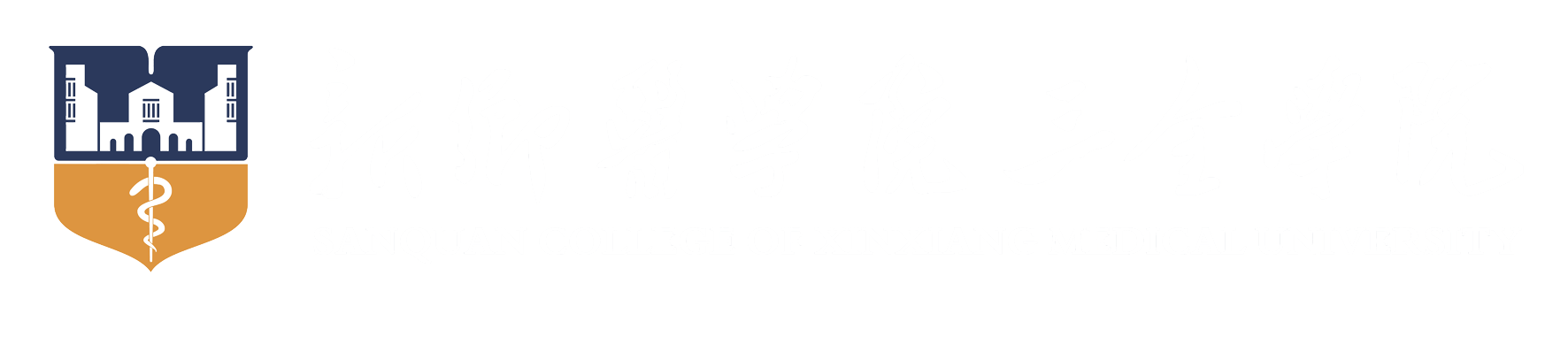 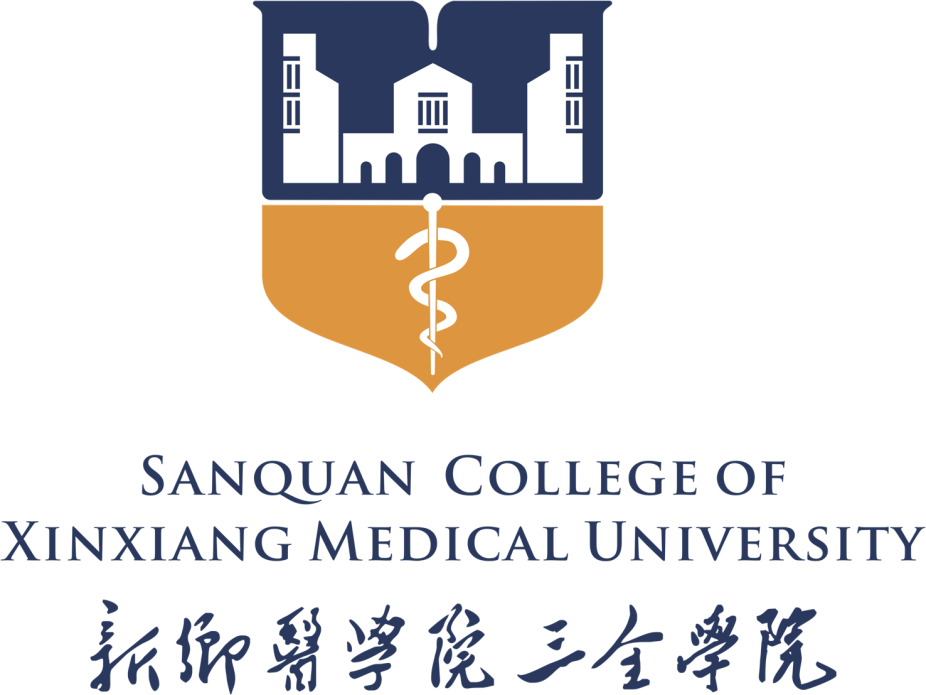 输入文字...................................................
............................................................................
........................
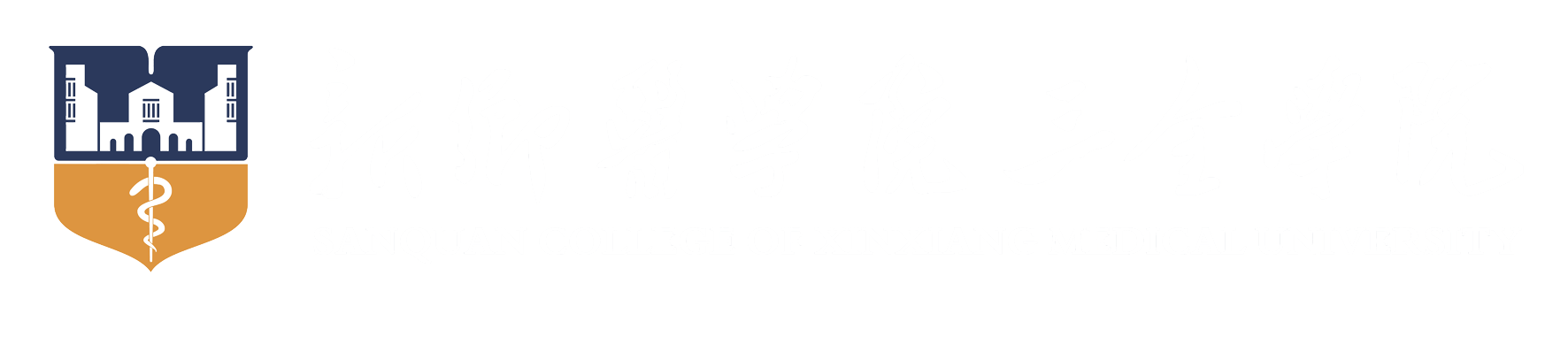 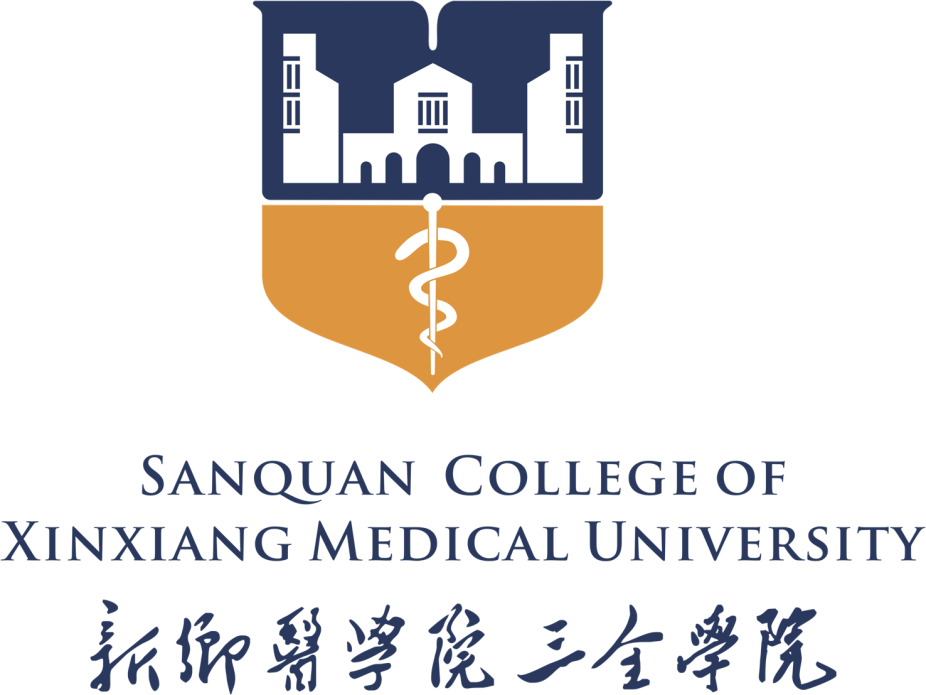 2
输入标题文字
输入英文标题字体
输入文字
三、输入标题文字
1、输入文字
输入文字
四、输入文字
输入文字
输入文字.........................................................................................................................................................................................................................................................................................................................................
输入文字
输入文字
输入文字
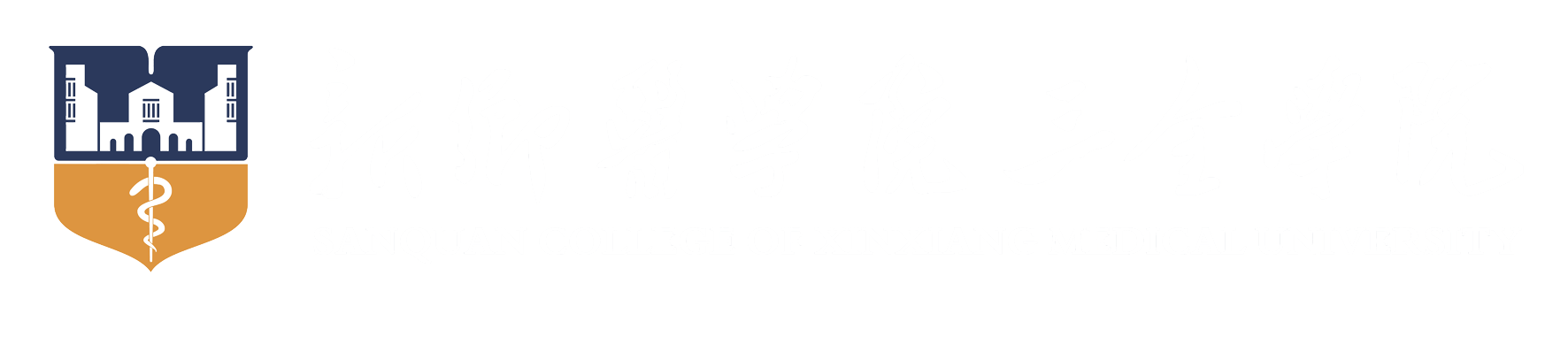 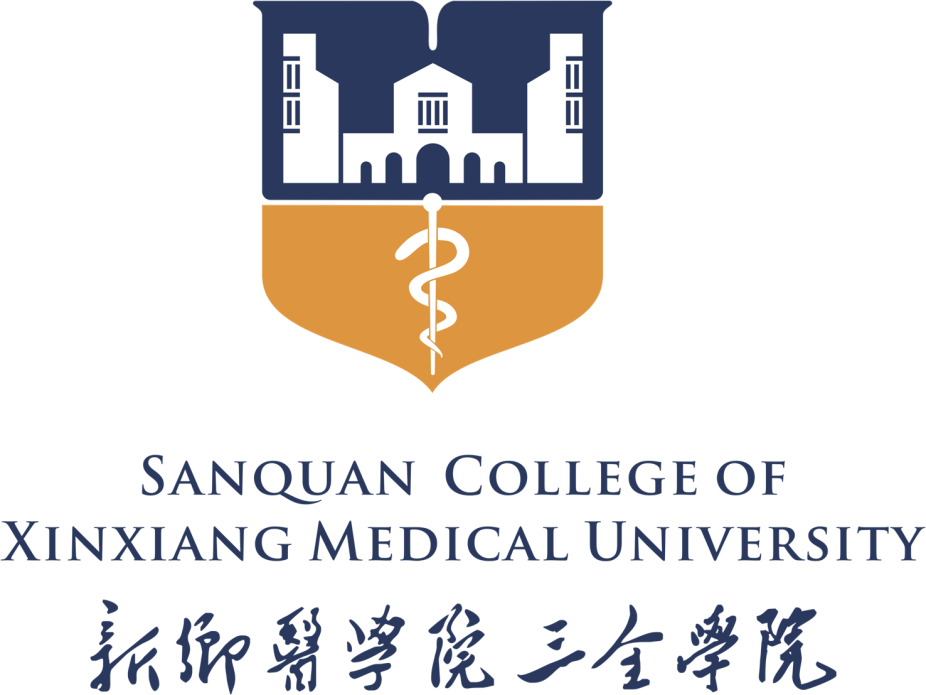 3
输入标题文字
输入英文标题字体
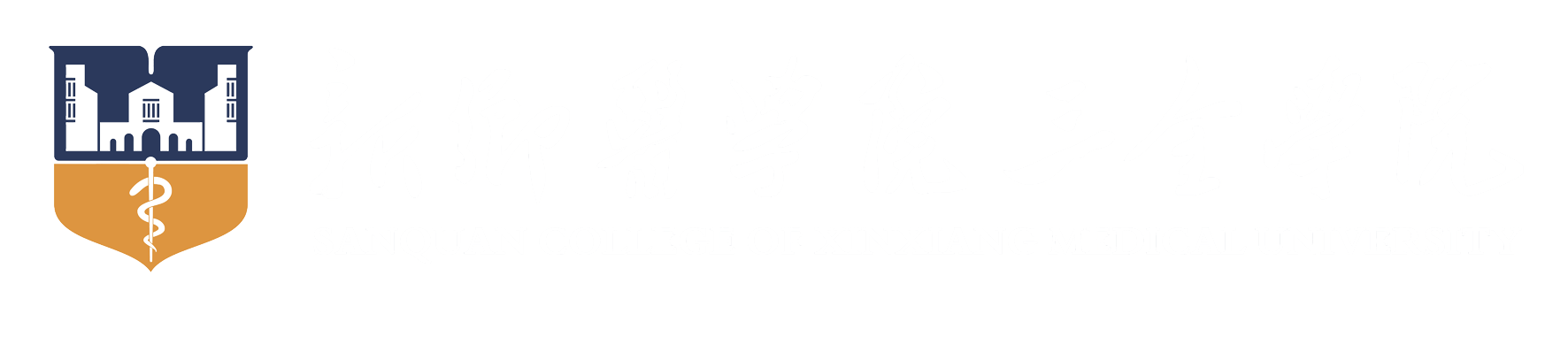 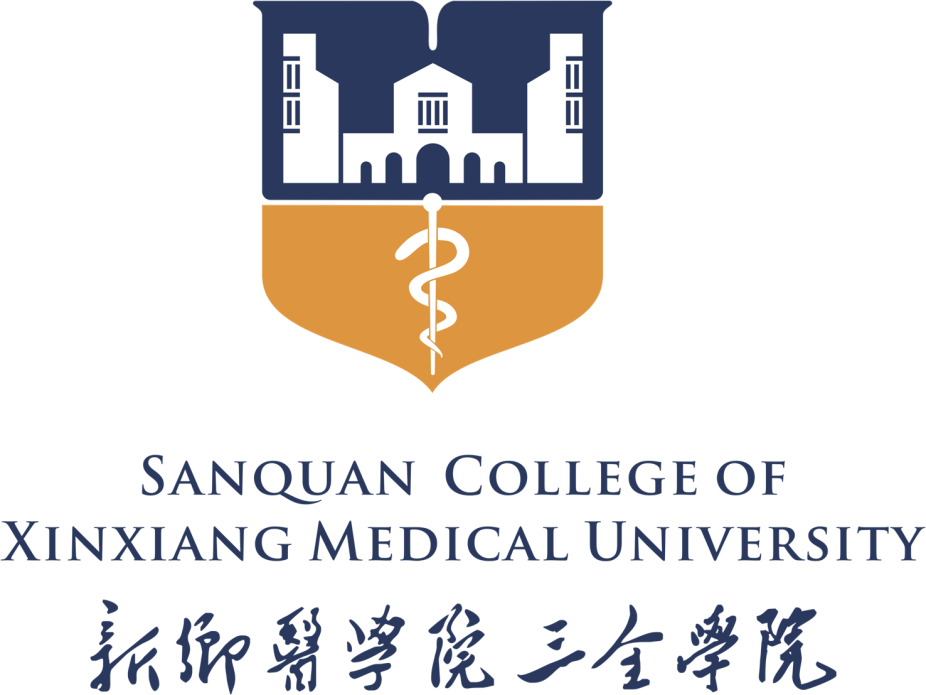 输入文字
输入文字
输入文字
输入文字
输入文字............................................................................................................................................................................................................................................................................................................................................................................................................................................................................................................................................................
输入文字
输入文字
输入文字
输入文字
输入文字
输入文字
输入文字
输入文字
输入文字
输入文字
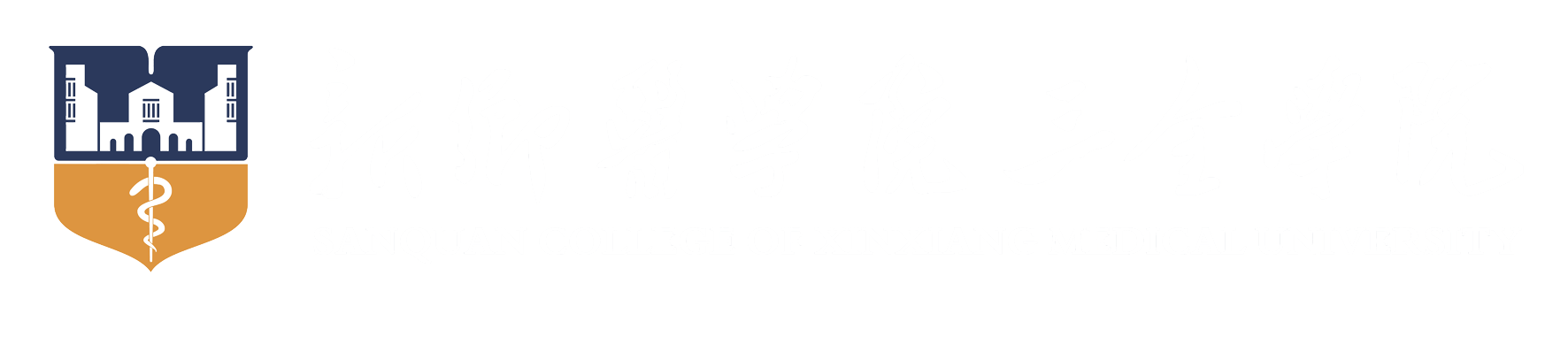 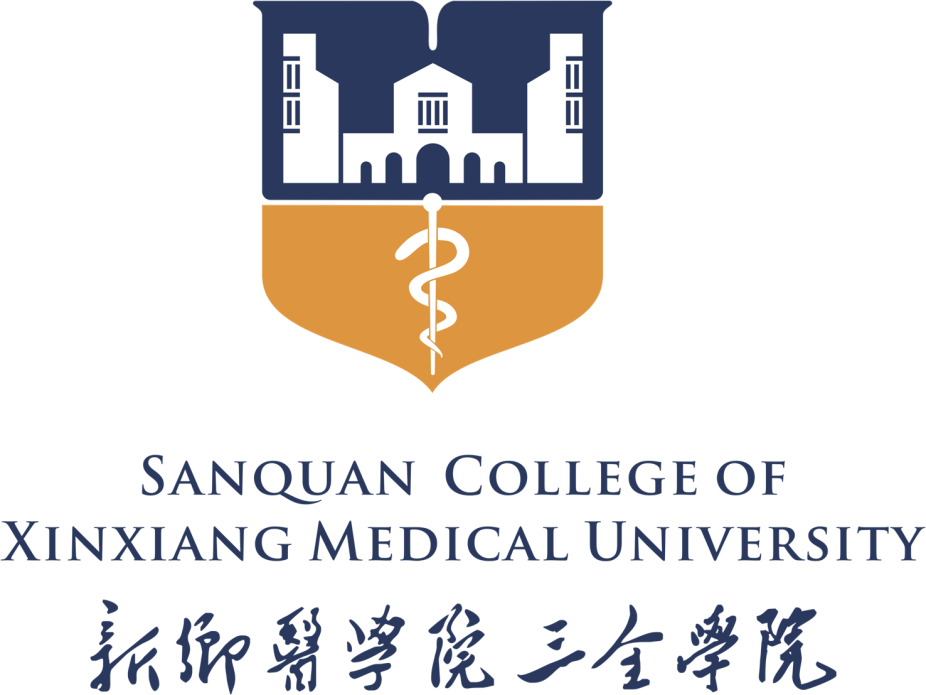 4
输入标题文字
输入英文标题字体
输入文字
（一）输入标题文字
世界文化与历史传承
输入文字
输入文字
输入文字
输入文字
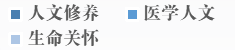 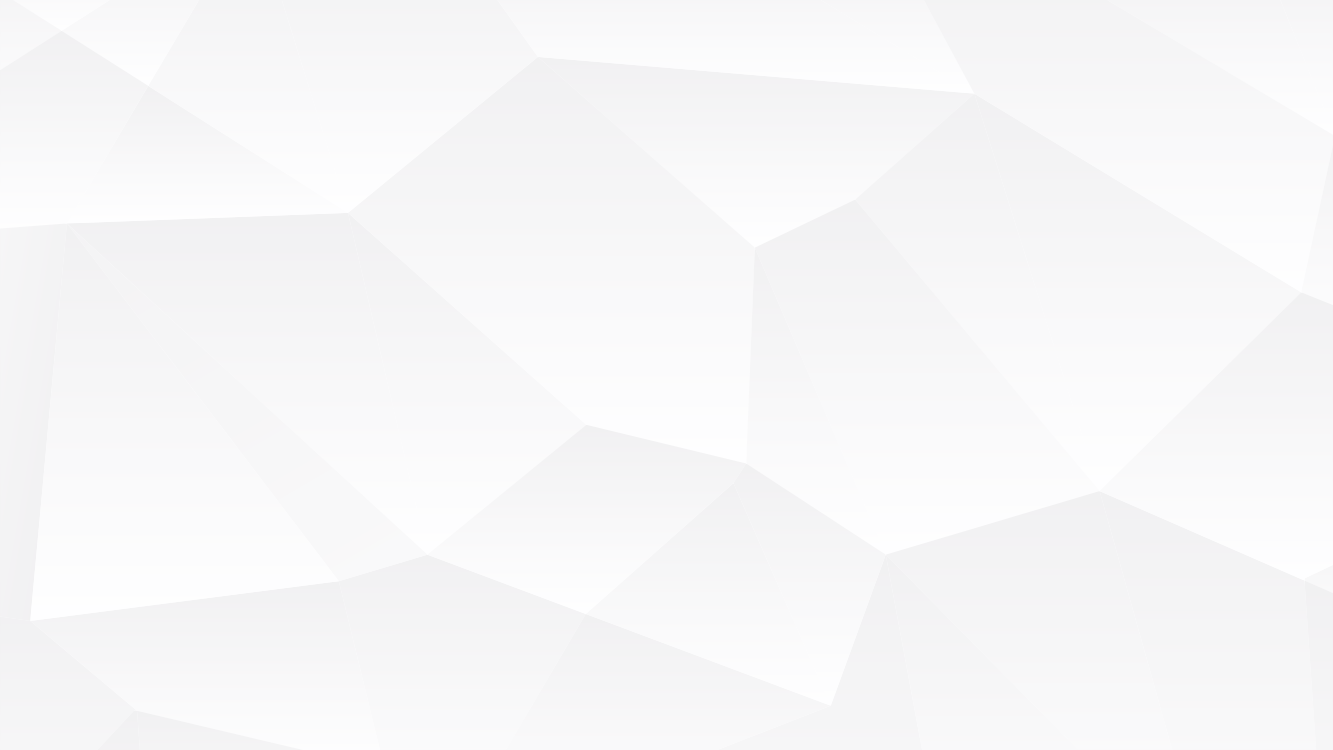 输入文字
输入文字
输入文字
输入文字
输入文字
输入文字
输入文字
输入文字
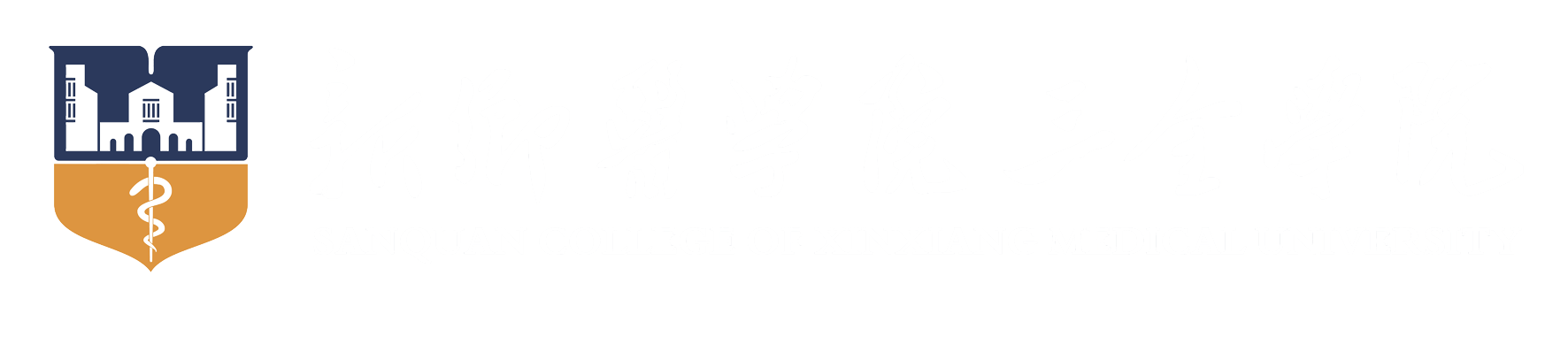 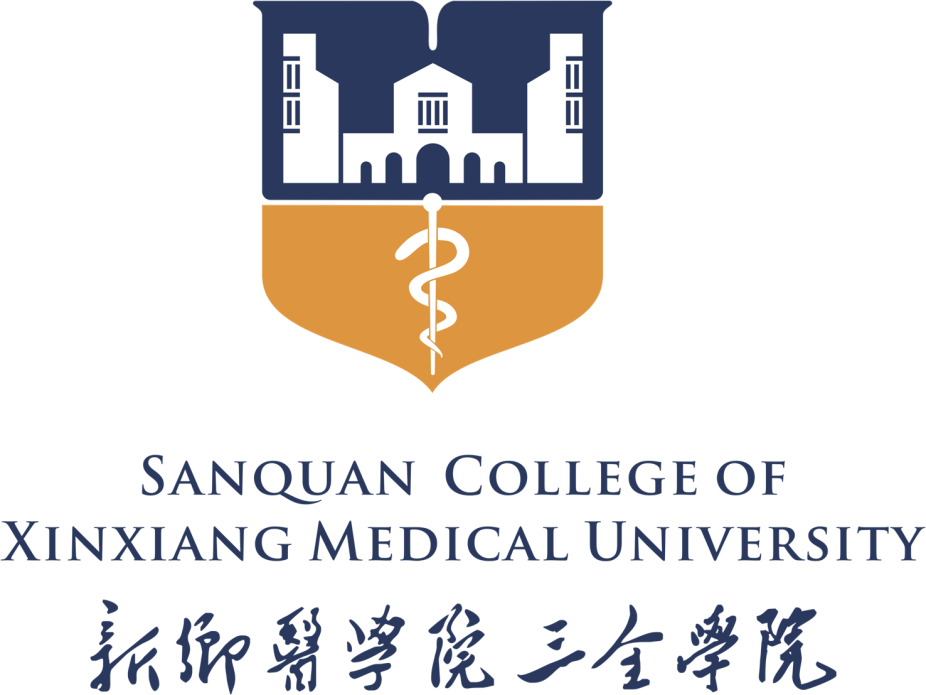 5
输入标题文字
输入英文标题字体
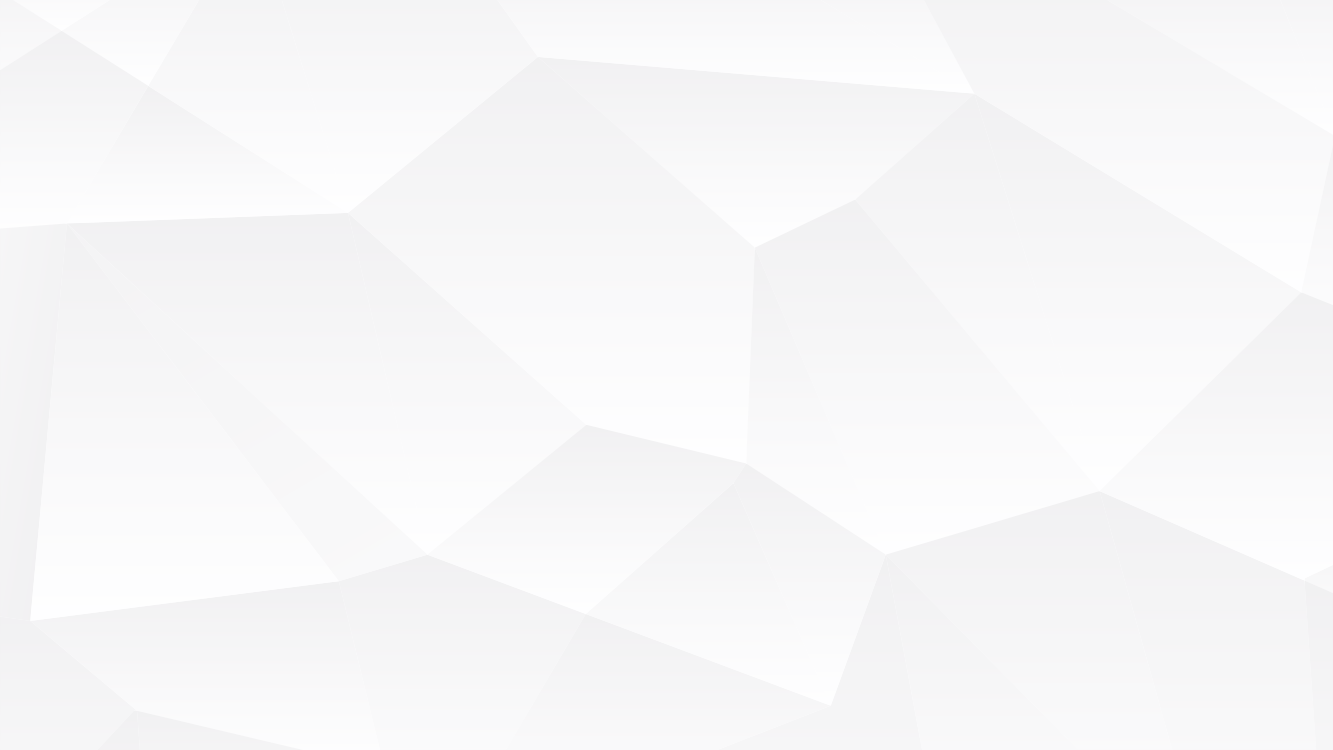 输入文字
输入文字
输入文字
输入文字
输入文字
VS
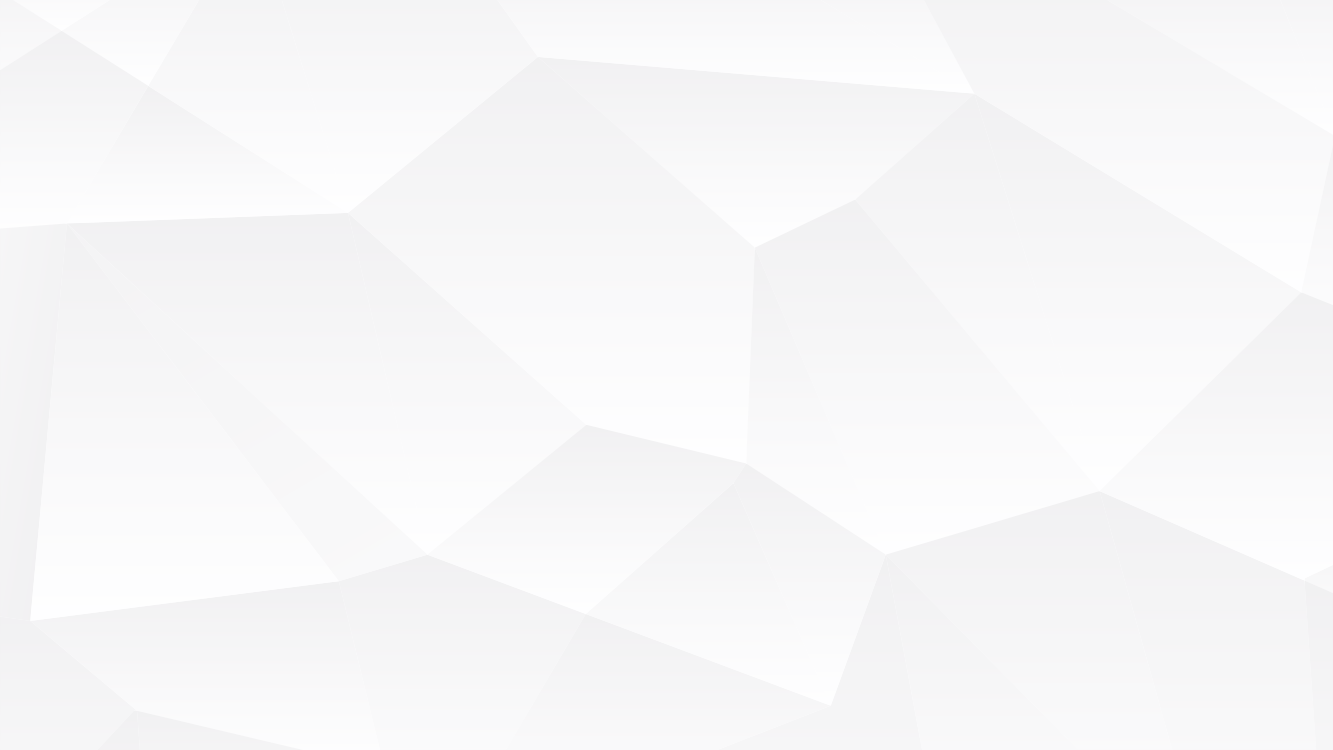 输入文字
输入文字
输入文字
输入文字
书院文化建设
输入文字
输入文字
THANKS YOU
WE WILL DO A GREAT JOB !